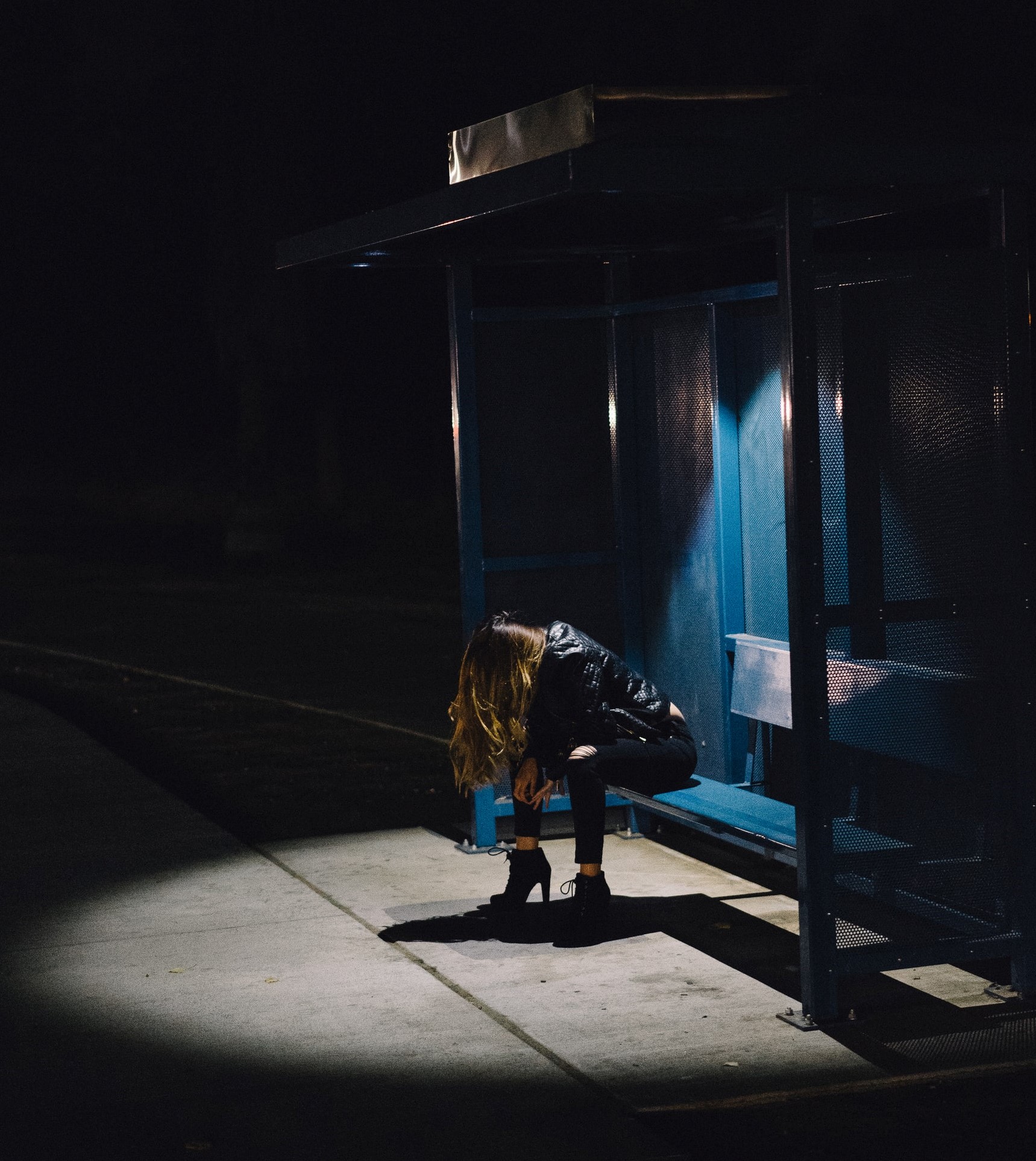 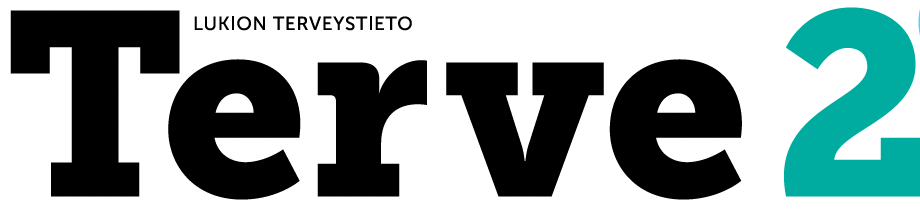 Kuva: Unsplash.com /  Edwin Andrade
Alkoholi ja huumeet
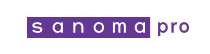 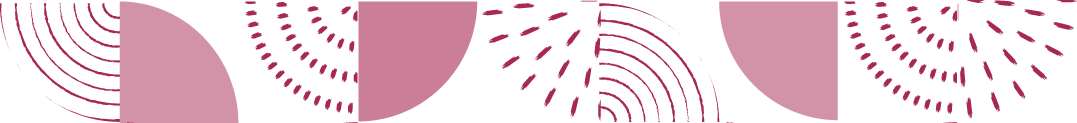 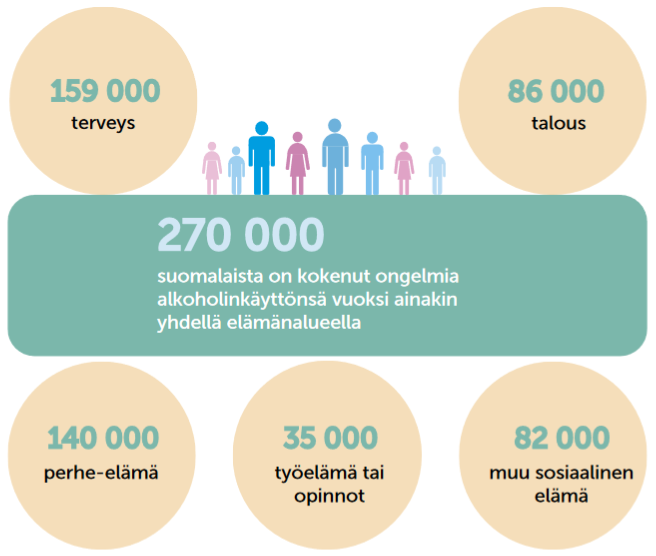 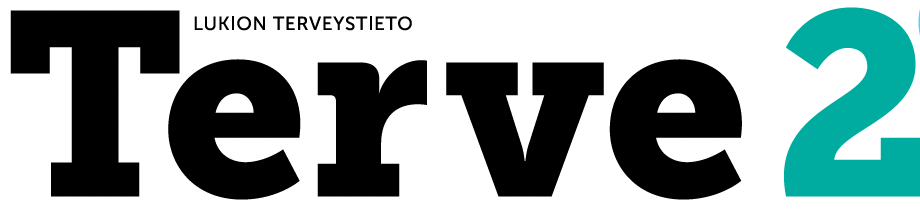 Alkoholi aiheuttaa paljon - terveydellisiä- sosiaalisia - taloudellisia haittoja
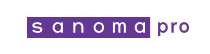 Alkoholin riskit kohoavat, kun annosmäärät kasvavat
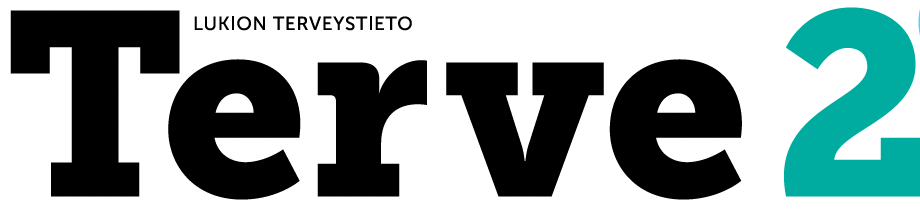 Akuutteja eli äkillisiä haittoja
Onnettomuudet ja tapaturmat
Lisääntynyt väkivalta
Seksitautien leviäminen
Alkoholimyrkytykset
Kroonisia eli hitaasti kehittyviä ja pitkäaikaisia haittoja

Syöpätaudit (esim. suolisto- ja haimasyövät)
Maksatulehdus, maksakirroosi
Verenpaineen kohoaminen, rytmihäiriöt
Haimatulehdus
Hormonihäiriöt
Masentuneisuus, mielialahäiriöt
Kuva: Unsplash.com /  Sammy Williams
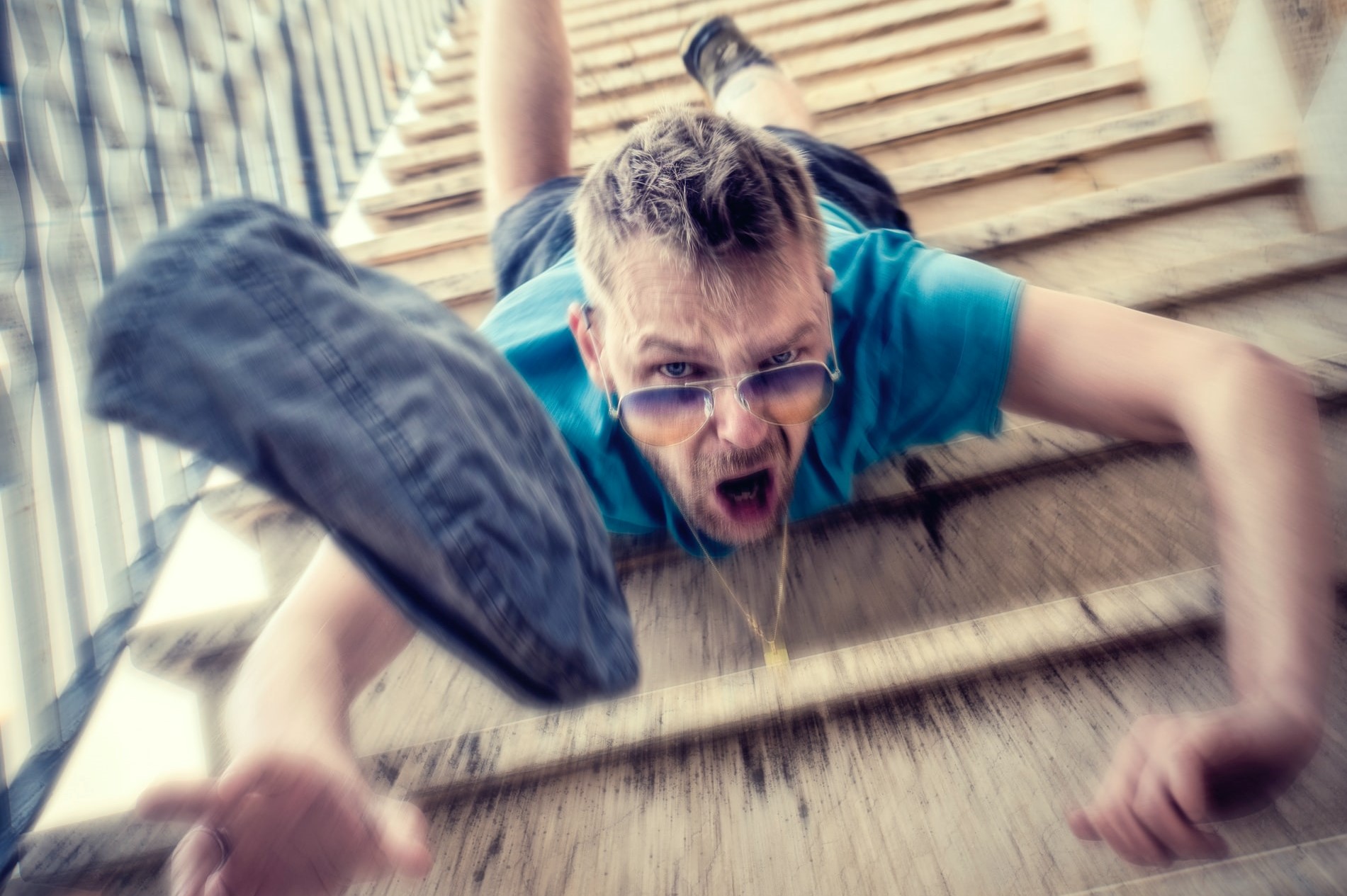 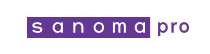 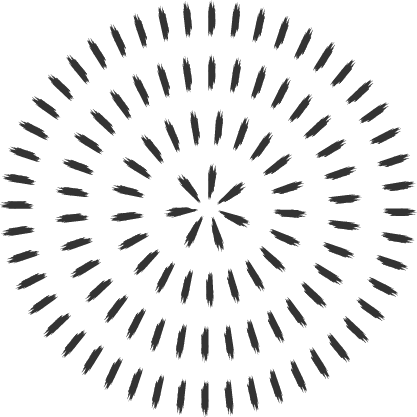 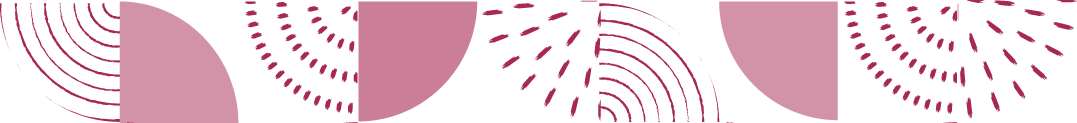 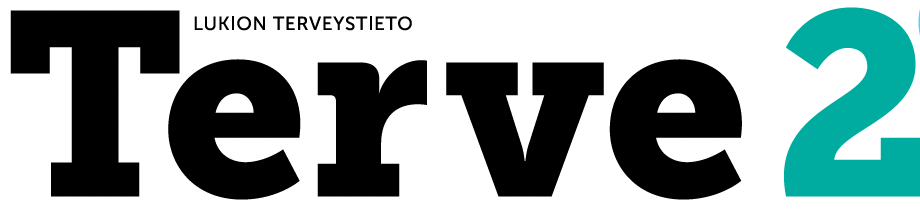 Humalan voimakkuuteen vaikuttavia tekijöitä
Alkoholin määrä
Ikä 
Paino
Sukupuoli
Toleranssi
Unen puute
Ruoka
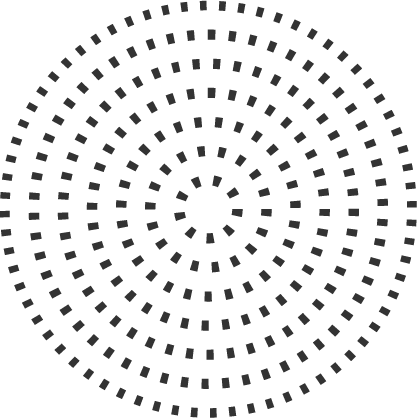 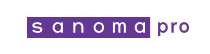 Kuva: Unsplash.com / Heshan Perera
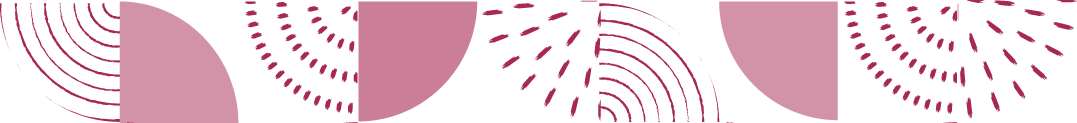 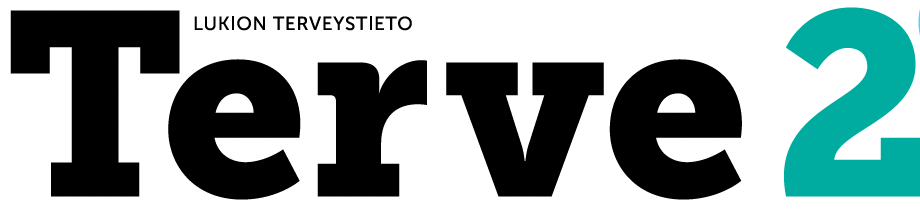 Alkoholi aiheuttaa myrkytystilan
Jo nousuhumala on lievä myrkytystila
Vahva alkoholimyrkytys on hengenvaarallinen
Keskushermosto lamaantuu
Ihminen sammuu tajuttomuuteen
Heikentää sydämen sykettä, hengitystä ja nielun lihasten toimintaa
Nuorilla verensokeri voi laskea vaarallisen alas, kuolemanvaara
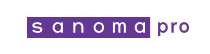 Kuva: Unsplash.com / Johnny Cohen
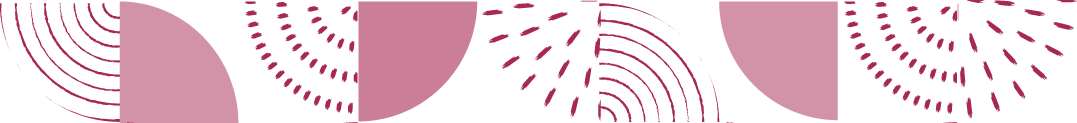 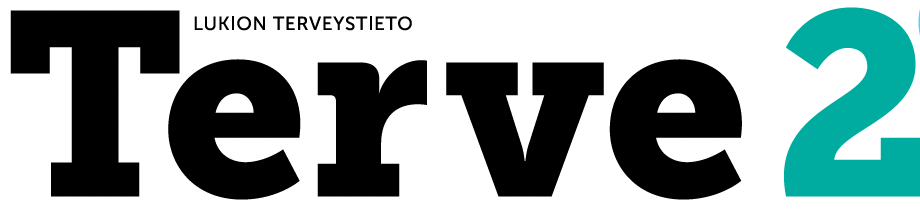 Raskaudenaikainen alkoholin käyttö
Vaarantaa sikiön kehityksen
Keskenmenon riski 
Ennenaikaisen syntymän vaara
Alhainen syntymäpaino
Vakavat kehityshäiriöt, kuten FASD
Epigeneettiset ylisukupolviset vaikutukset
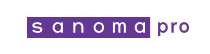 Lähde: Kehitysvammaliitto
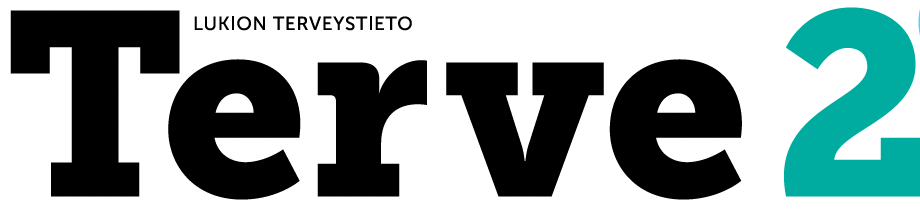 Alkoholin käyttö heikentää turvallisuutta
Perhe ja lapset

Lähisuhdeväkivalta
Vanhemmuuden ongelmat 
Avioerot
Rahahuolet
Mielenterveys- ja päihdeongelmat
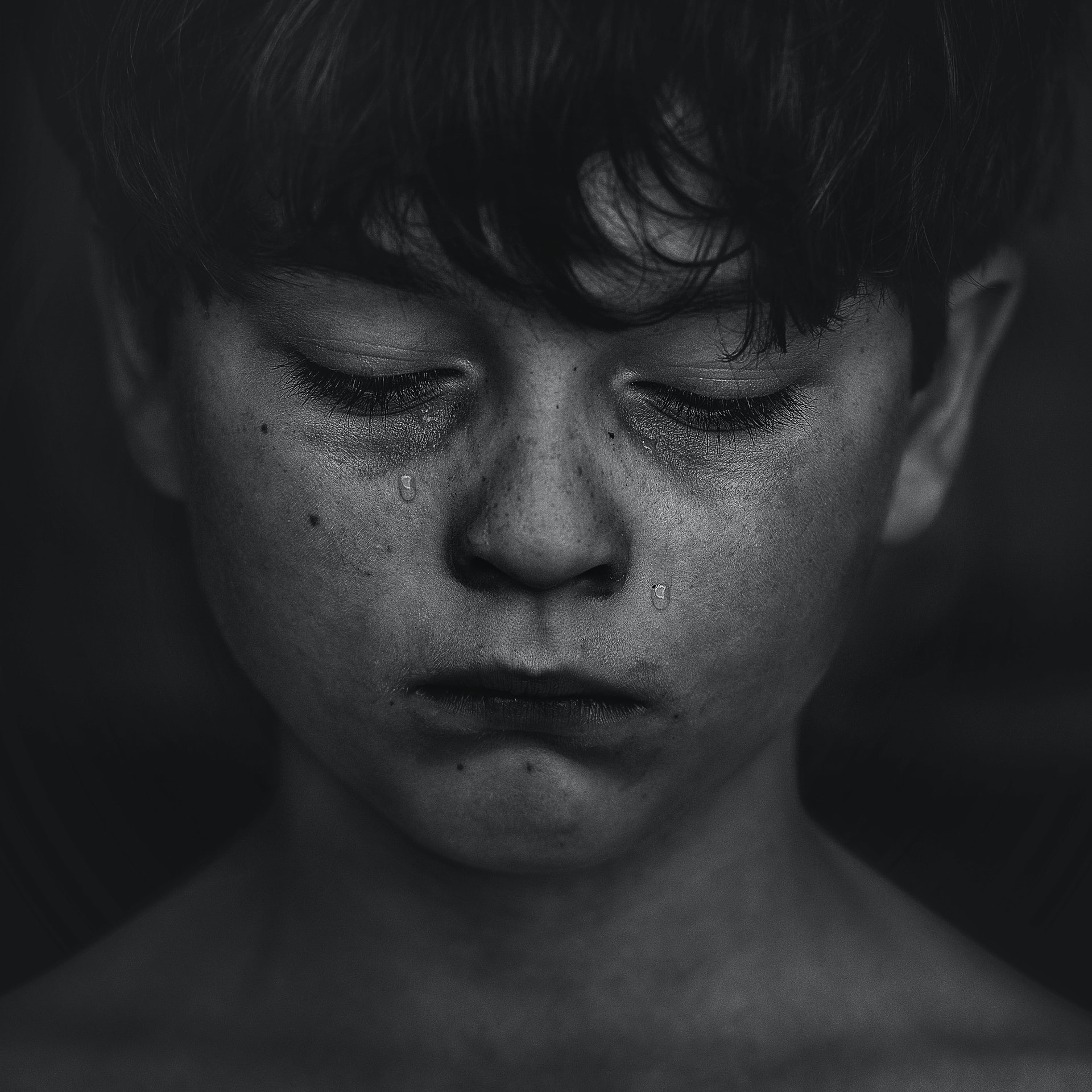 Yhteiskunta

Pahoinpitelyt
Tapot ja muut väkivaltarikokset
Liikenneonnettomuudet
Työtapaturmat
Tulipalot
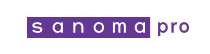 Kuva: Unsplash.com / Kat J
Alkoholin kulutuksen säätely
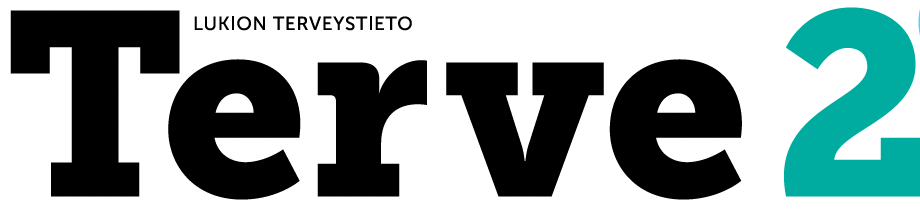 Terveysosaamisen kehittäminen
Päihdekasvatus, joukkotiedotuskampanjat, kohdennettu terveysviestintä (raskaana olevat naiset), pakkausten varoitustekstit
Terveyttä edistävä päätöksenteko
Saatavuuden säännöstely: 
Alkon vähittäismyyntimonopoli
ikärajat, myynti- ja anniskeluaikojen rajoitukset
Alkoholivero
Mainonnan rajoitukset
Terveyttä tukevat ympäristöt
Alkoholin nauttimiskielto julkisilla paikoilla
Vastuullinen anniskelu ravintoloissa
Promilleraja liikenteessä
Terveydenhuollon kehittäminen
Alkoholin kulutuksen puheeksi ottaminen
Riskikuluttajien neuvonta ja ohjaus
Päihdepalvelut ja vertaistukiryhmät
Yhteisöllisyyden kehittäminen
Haittojen ehkäisy paikallisten tahojen yhteistyöllä
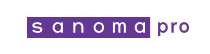 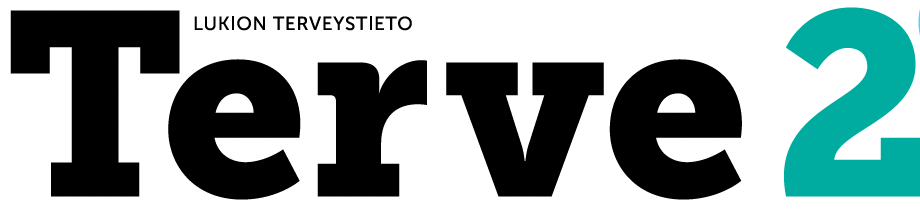 Huumeet
Päihtymistarkoituksessa käytettyjä laittomia aineita, jotka 
vaikuttavat ihmisen hermostoon ja psyykeen
vaarantavat ihmisen fyysisen ja psyykkisen terveyden sekä lisäävät merkittävästi syrjäytymisen riskiä
Huumausaineille ei ole turvallisia käytön rajoja
Päihtymistarkoituksessa käytettyjä sinänsä laillisia lääkeaineita, esim.
vahvat kipulääkkeet, unilääkkeet
Muuntohuumeet
Entuudestaan tuntemattomia huumaavia aineita, joita ei ole vielä ehditty lailla kieltää
Vaikutukset täysin arvaamattomia
Jo hyvin pienet määrät voivat aiheuttaa hengenvaarallisen myrkytystilan ja kuoleman
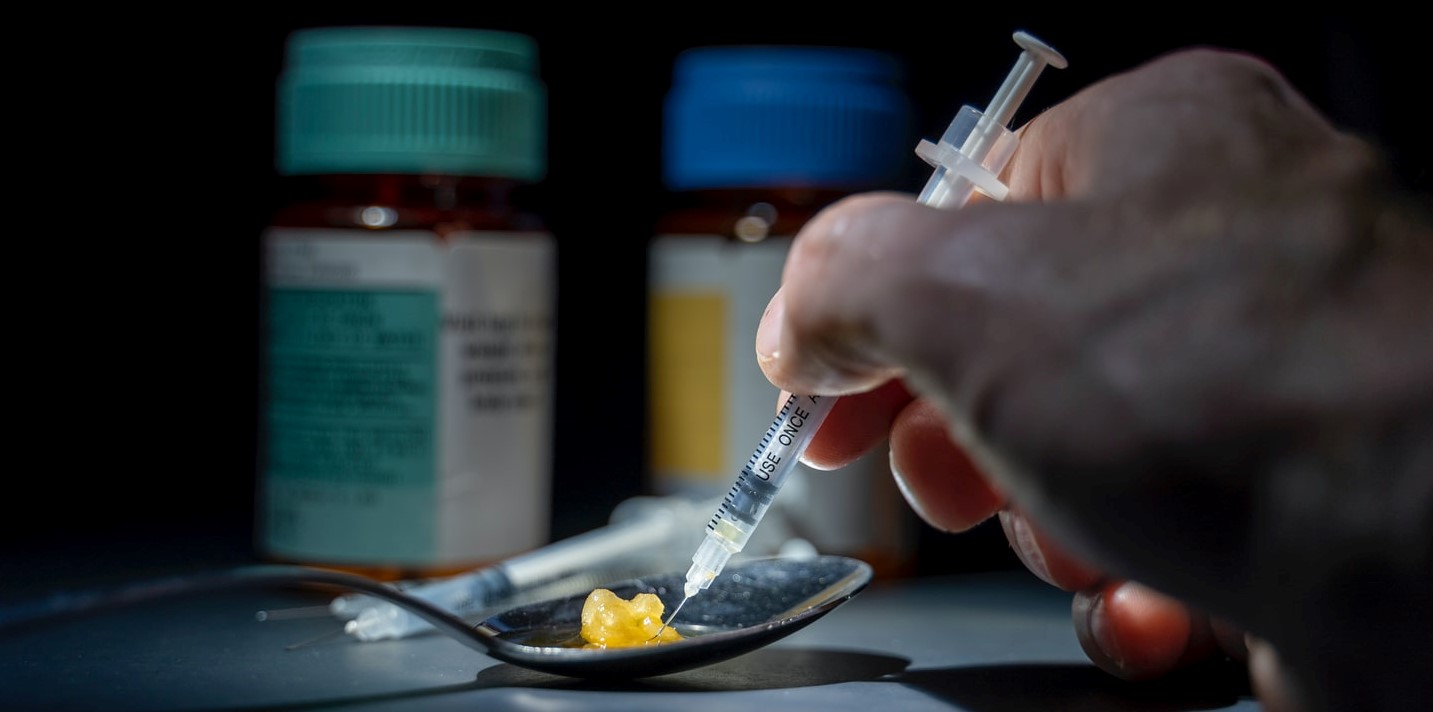 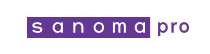 Kuva: Unsplash.com / Michael Longmire
Huumausaineet
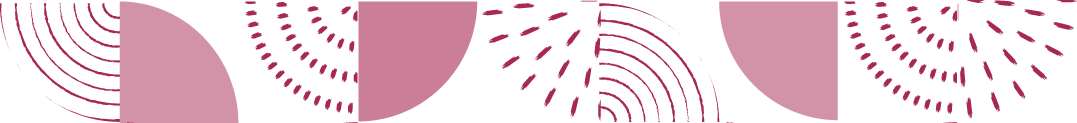 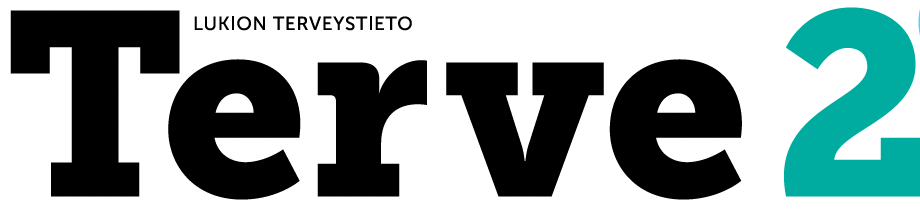 Keskushermostoa kiihdyttäviä
Amfetamiini, kokaiini, crack
Saavat elimistön ylikierroksille
Vaarana sydänkohtaus, aivoverenvuoto, lämpöhalvaus
Keskushermostoa lamaavia
Opioidit, kuten heroiini, morfiini
Hidastavat elintoimintoja, vaarana sydämenpysähdys
Aistiharhoja aiheuttavia
LSD, ekstaasi
Aiheuttavat sekavuutta, vaarana onnettomuus- ja itsemurhariski
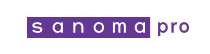 Kuva: Unsplash.com / Aarón Blanco Tejedor
Kannabiksen terveyshaittoja
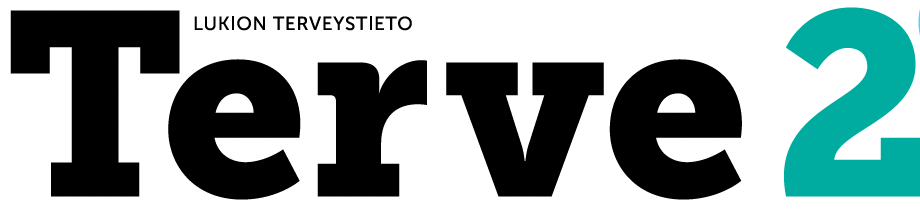 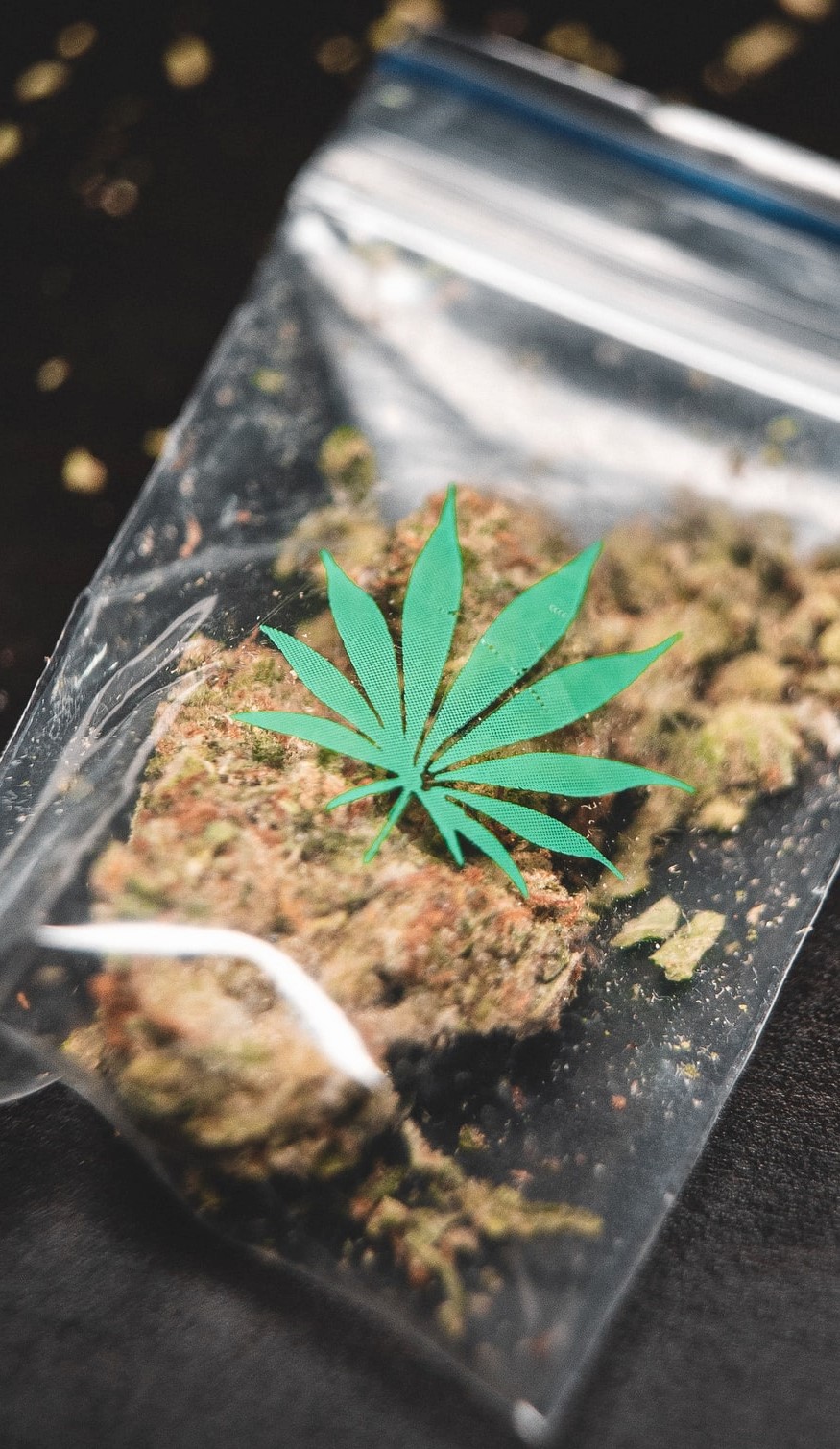 Pitkäaikaisen runsaan käytön haittoja
Passiivisuus, apatia
Riippuvuus
Oppimisvaikeudet
Masennus, Psykoosit
Seksuaalisen toimintakyvyn häiriöt
Hedelmällisyyden lasku
Syöpäriski
Välittömiä haittoja

Keskittymisvaikeudet
Muistin heikkeneminen
Ahdistuneisuus
Pelkotilat ja paniikkikohtaukset
Vainoharhaisuus
Psyykkisten ongelmien paheneminen
THC
THC
THC
THC
THC
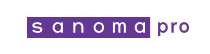 Kuva: Unsplash.com / GRAS GRÜN
Huumehaittojen välittömät kustannukset Suomessa
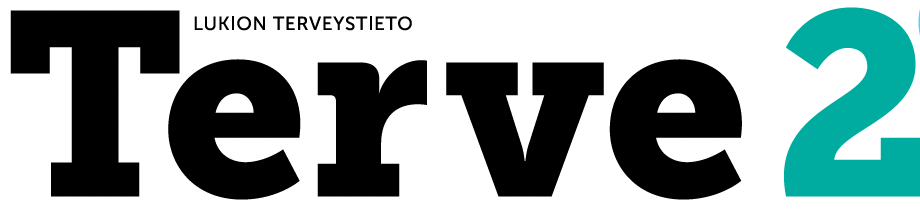 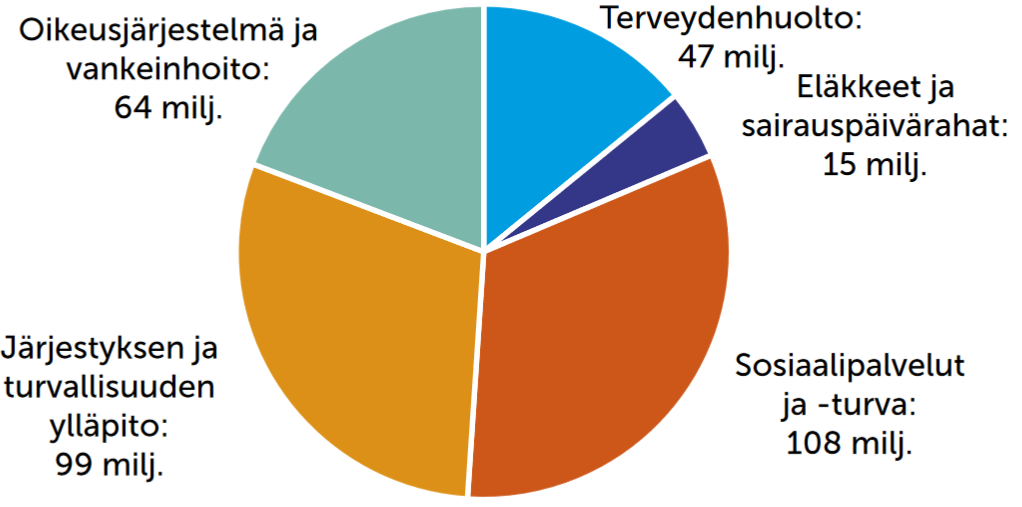 Lähde: THL, 2016
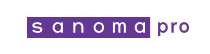 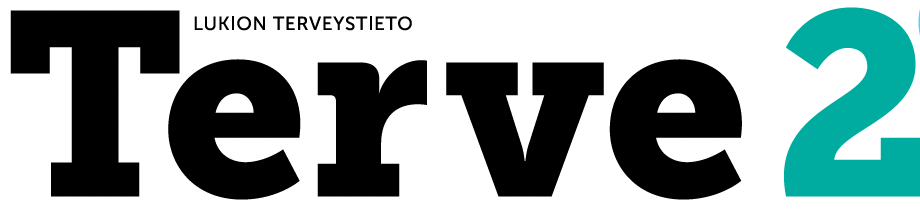 Miksi Suomessa on tiukka huumausainelainsäädäntö?
Huumeet aiheuttavat vakavia terveydellisiä, taloudellisia ja sosiaalisia haittoja

yksilöille
yhteisöille
yhteiskunnalle
globaalisti
Suomen huumausainepolitiikan tavoite

Huumausaineiden valmistamisen, levittämisen ja käytön ehkäiseminen

Huumeista aiheutuvien terveydellisten, taloudellisten ja sosiaalisten haittojen minimoiminen
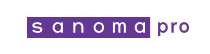